APES Unit 2                                          9/29/15
SWBAT apply knowledge of GPP and NPP to determine the health of a pond.
Announcements
Lab Cleanup: Ramlah and Attia
Scientific Notation Quiz on Thursday!!
Any volunteers to come set up fish tomorrow morning???
Do Now
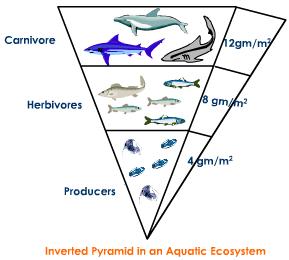 NYT Article
What does it mean to divest fossil fuels?
Does this article give you hope about climate change? Why or why not?
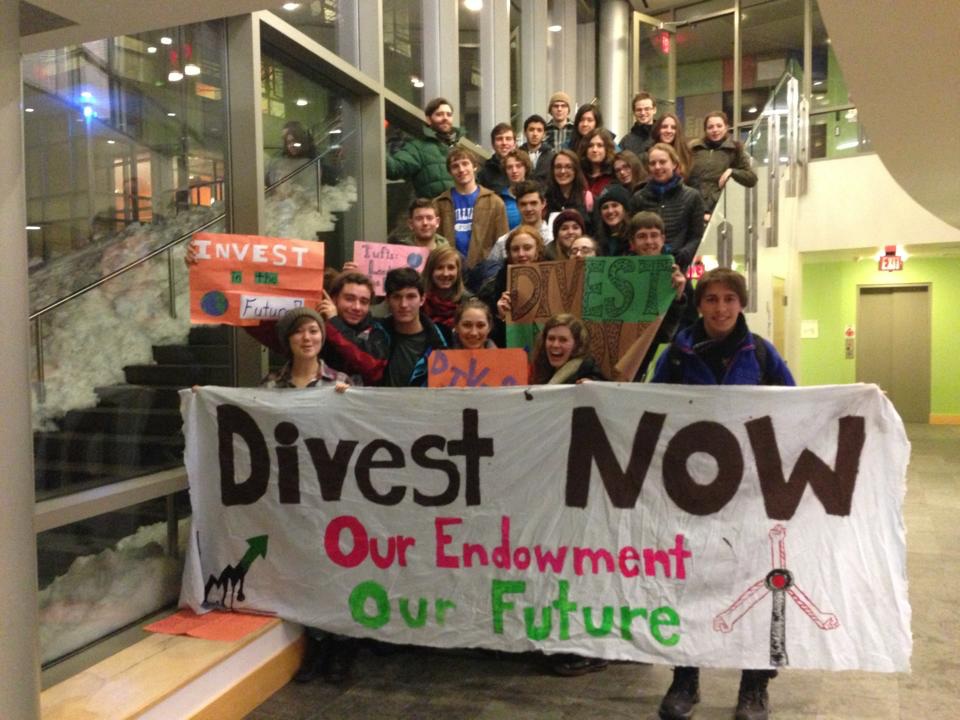 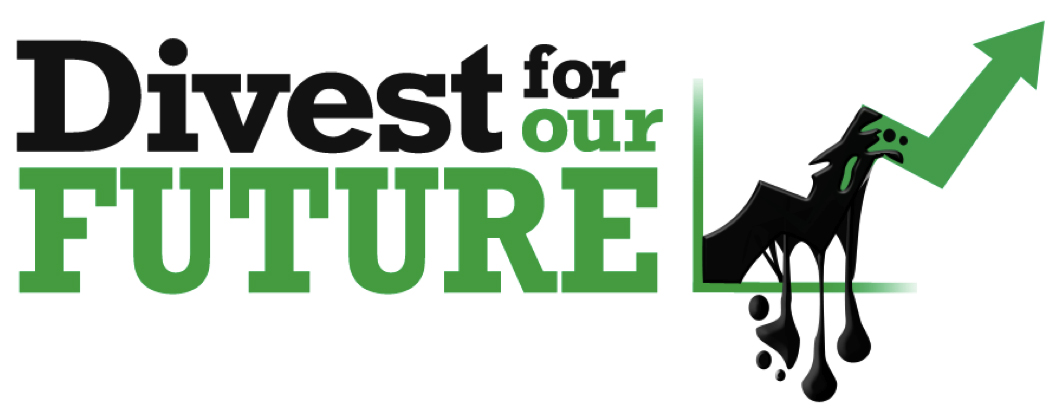 Agenda
Depth profile of a pond
Calculations of GPP and NPP
NPP and GPPP
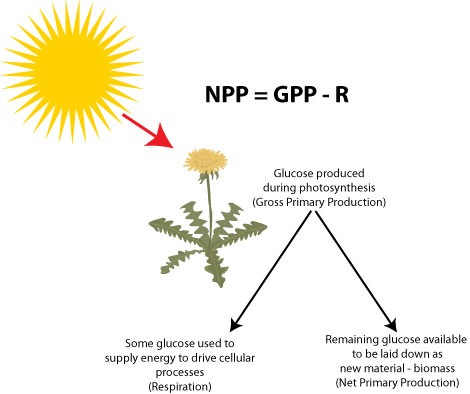 Turbidity
Turbidity is the amount of suspended particles in the water.
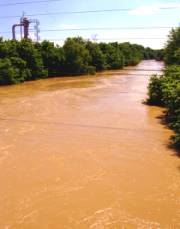 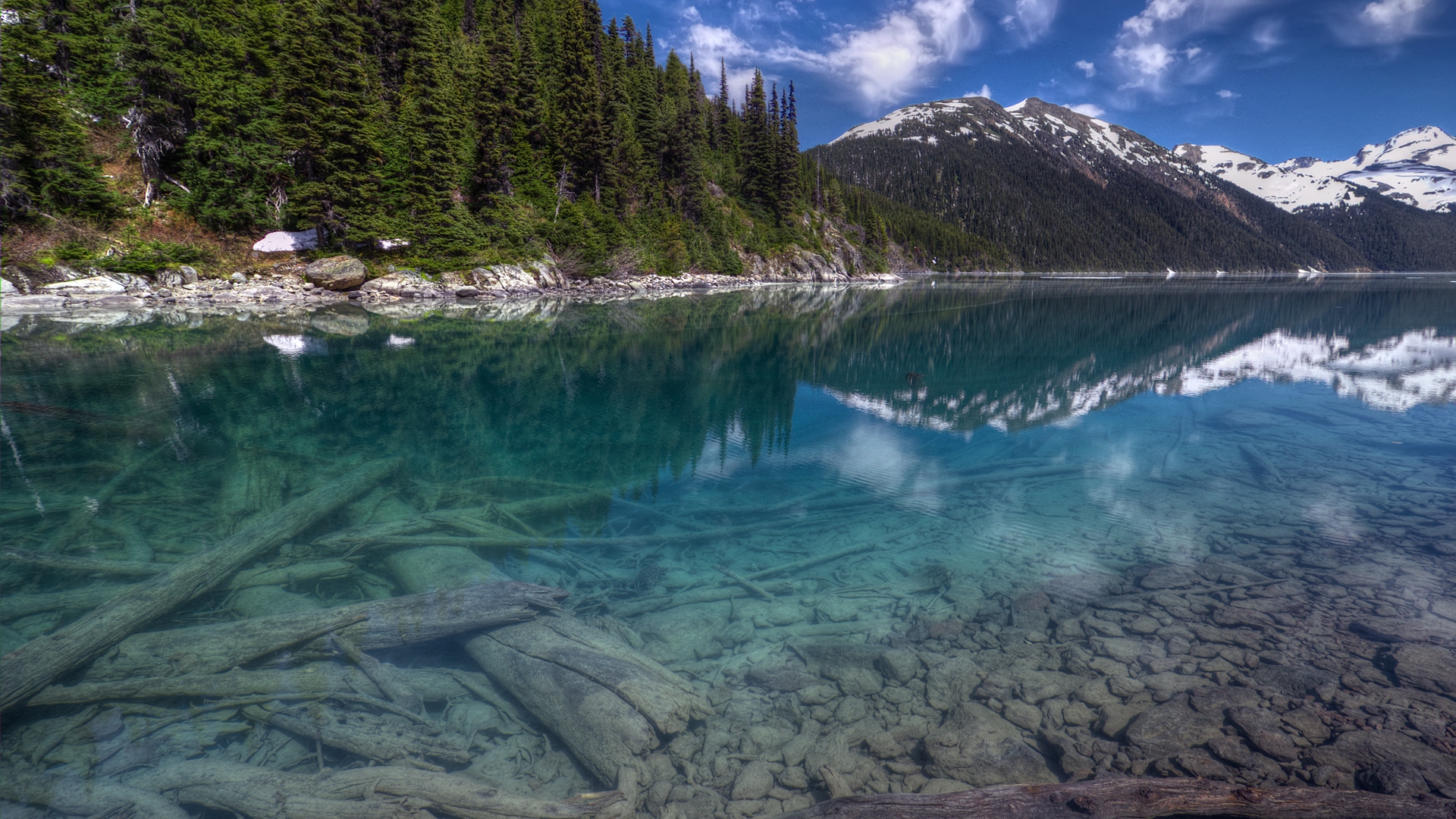 Groups!
Group 1: Ramlah, Cynthia, Hamna, Harmanpreet
Group 2: Uzma, Rimsha, Shayna, Saliha, Mahnoor
Group 3: Rahila, Wyllana, Amrat, Monica
Group 4: Attia, Wendy, Bukurie
Group 5: Mehrangiz, Desire, Kaylah
Part 1 Directions:
Complete Unit conversions to the nearest whole number
STOP before graphing!
Check your answers!
Compensation Point:
How far light is penetrating into the pond. 
Gross Primary Productivity (GPP)= respiration loss
Amount of CO2 released in respiration = amount of CO2 used in photosynthesis
Amount of O2 released in photosynthesis = amount of O2 used in respiration.
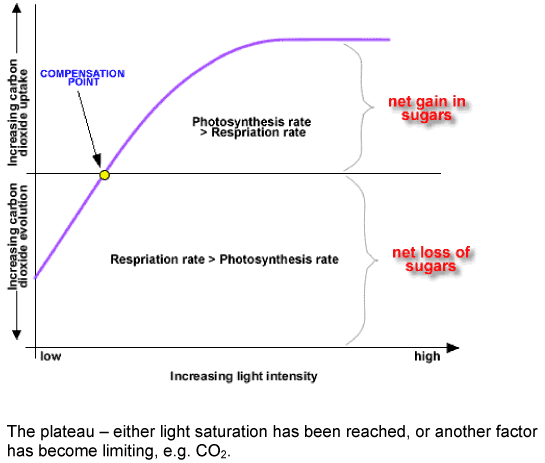 Part 2 Directions:
Calculate the respiration loss
Graph GPP and and depth
Stop before the questions!
Bull Dog Pond
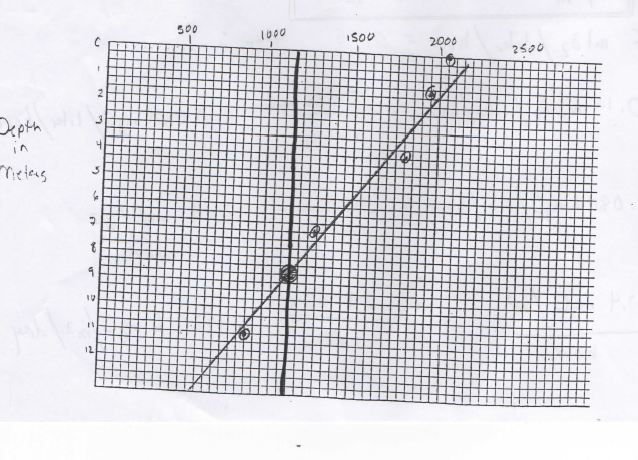 Tiger Paw Lake
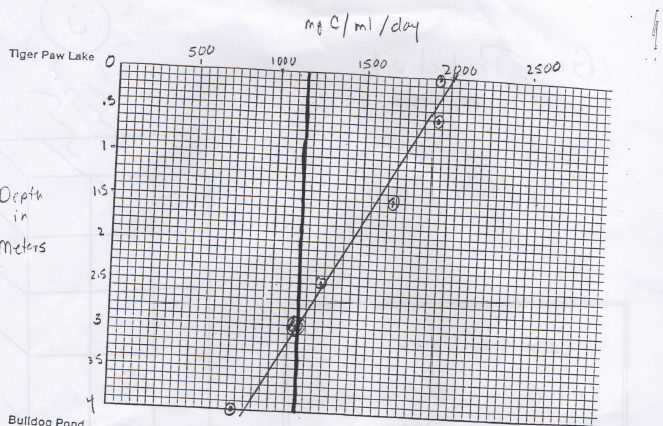 Part 3
Answer the questions!
NPP Calculations Vocab
Insolation: Total amount of solar radiation energy received on a given surface’s area during a certain amount of time.
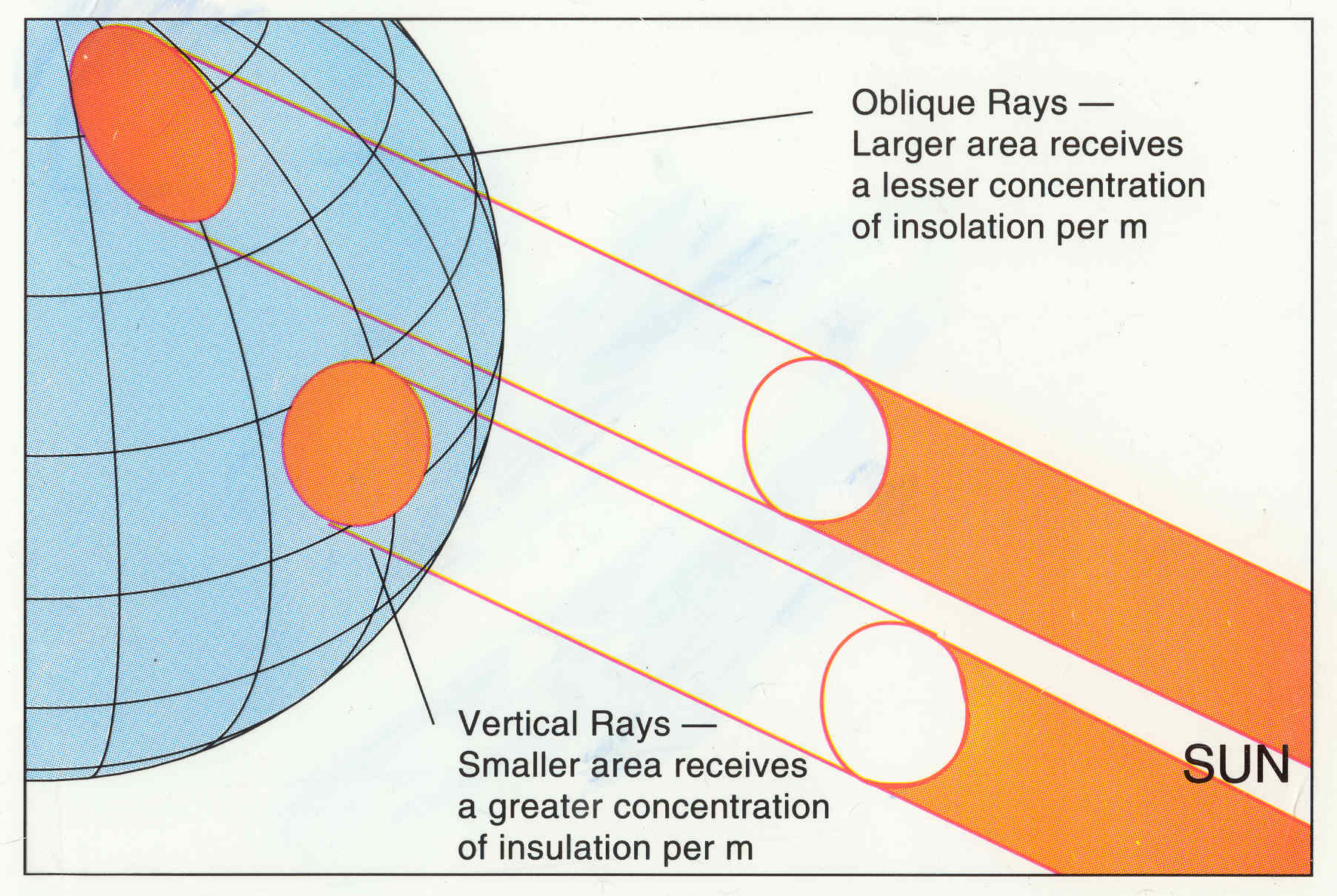 Efficiency
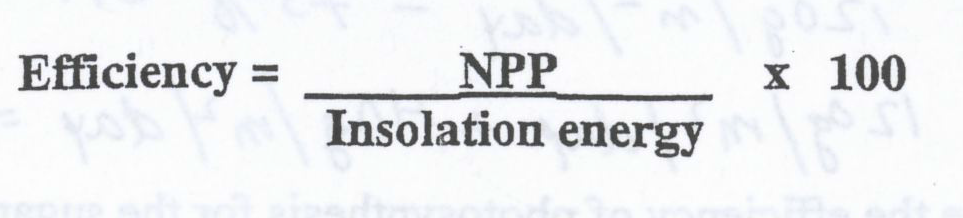 Homework
Read pages 66-69 (stop before the nitrogen cycle)